EasyPP and EasyEOI
Emelie Ekenstedt and Max Maupoix
[Speaker Notes: EasyPP helps your client and you to produce and submit all six types of Partnership Profiles (PPs): Business Offers (BOs), Business Requests (BRs), Technology Offers (TOs), Technology Requests (TRs), Research & Development Request (RDRs), and Short Requests (SRs). You work with your client in the same document and PPs are submitted directly to EEN's database (POD) without any cut and paste. Clients don't need a password or to be registered. 

EasyEOI will allow you to edit and send Expression of Interests (EOIs) to your clients who easily can register if they accept or reject it and how they would like to proceed. Likewise, a summary of accepted EOIs can be sent to the client to update collaboration status.]
EasyPP

Write a profile together with you client
Submit it to Merlin
Login:  www.EasyPP.eu
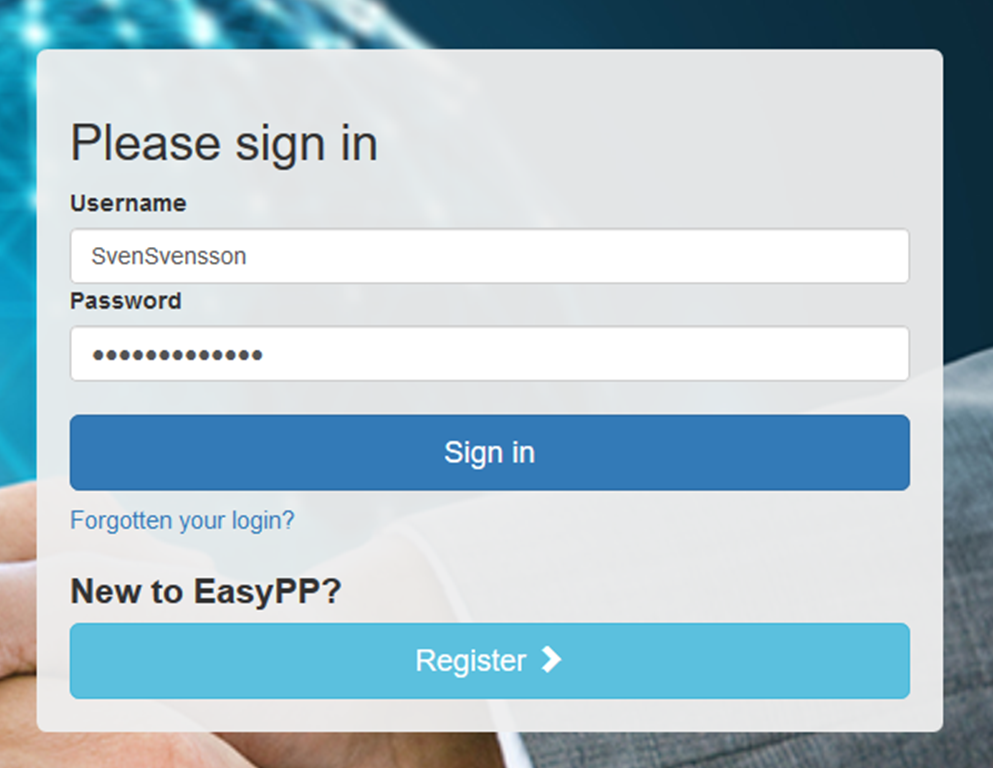 Create a new PP
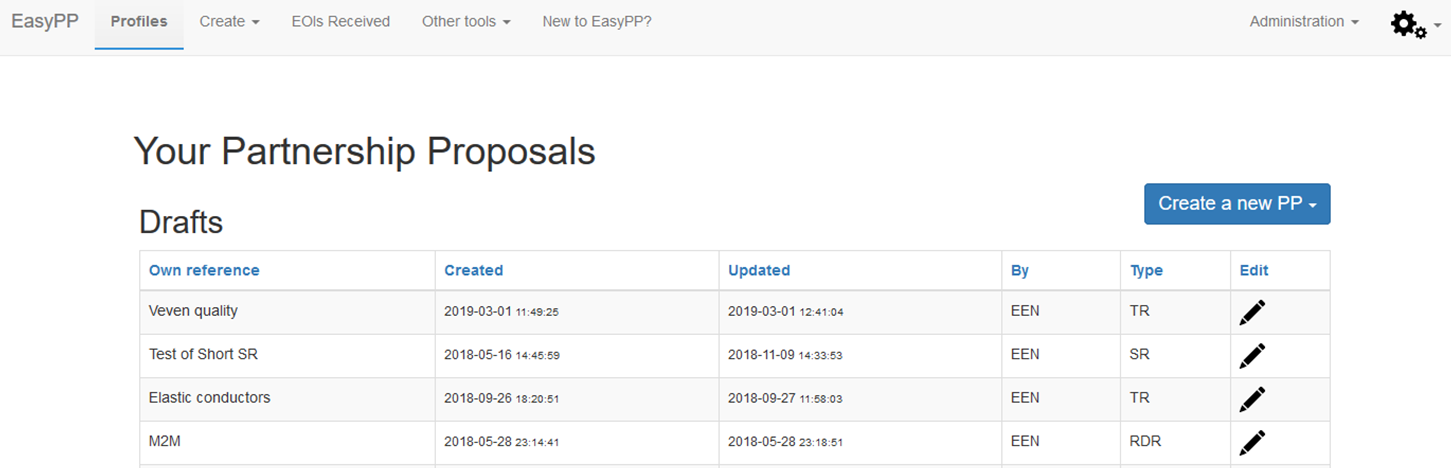 Write a first draft
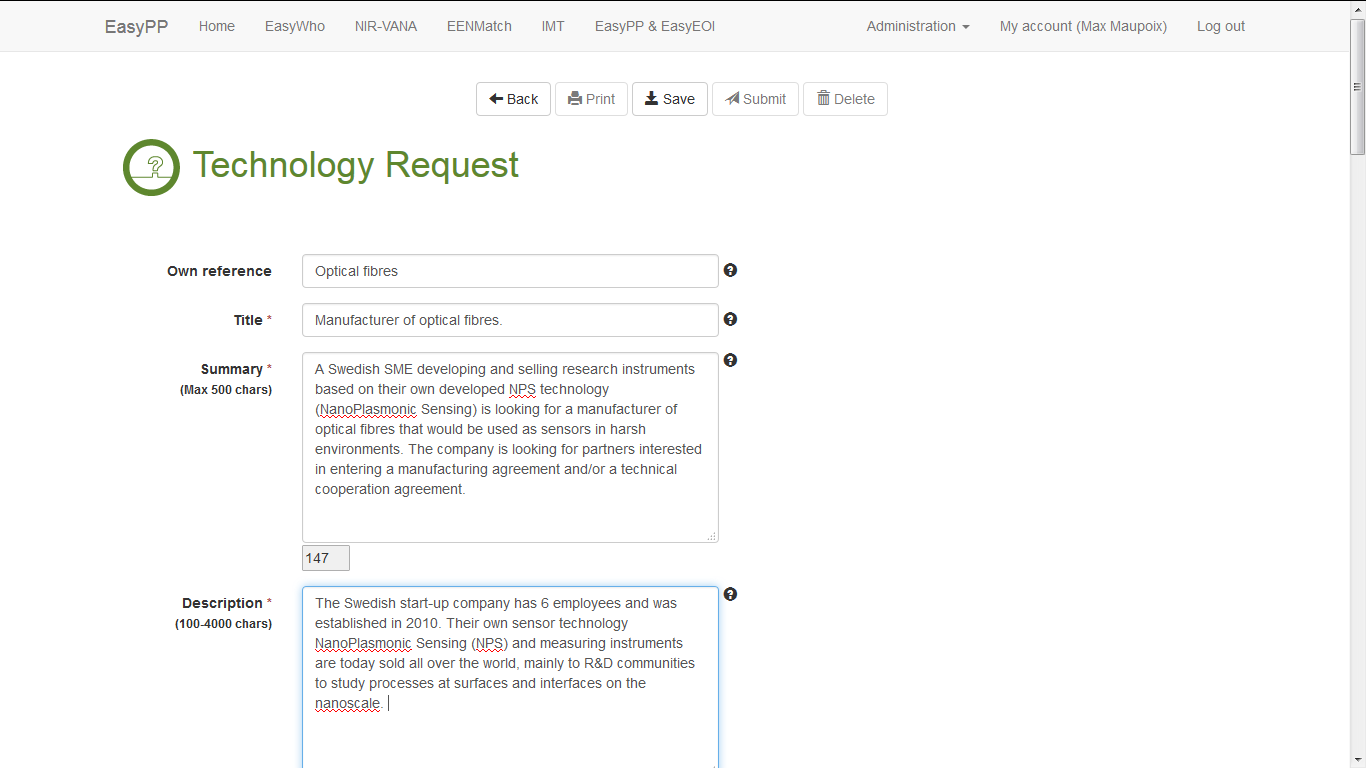 Send link to client
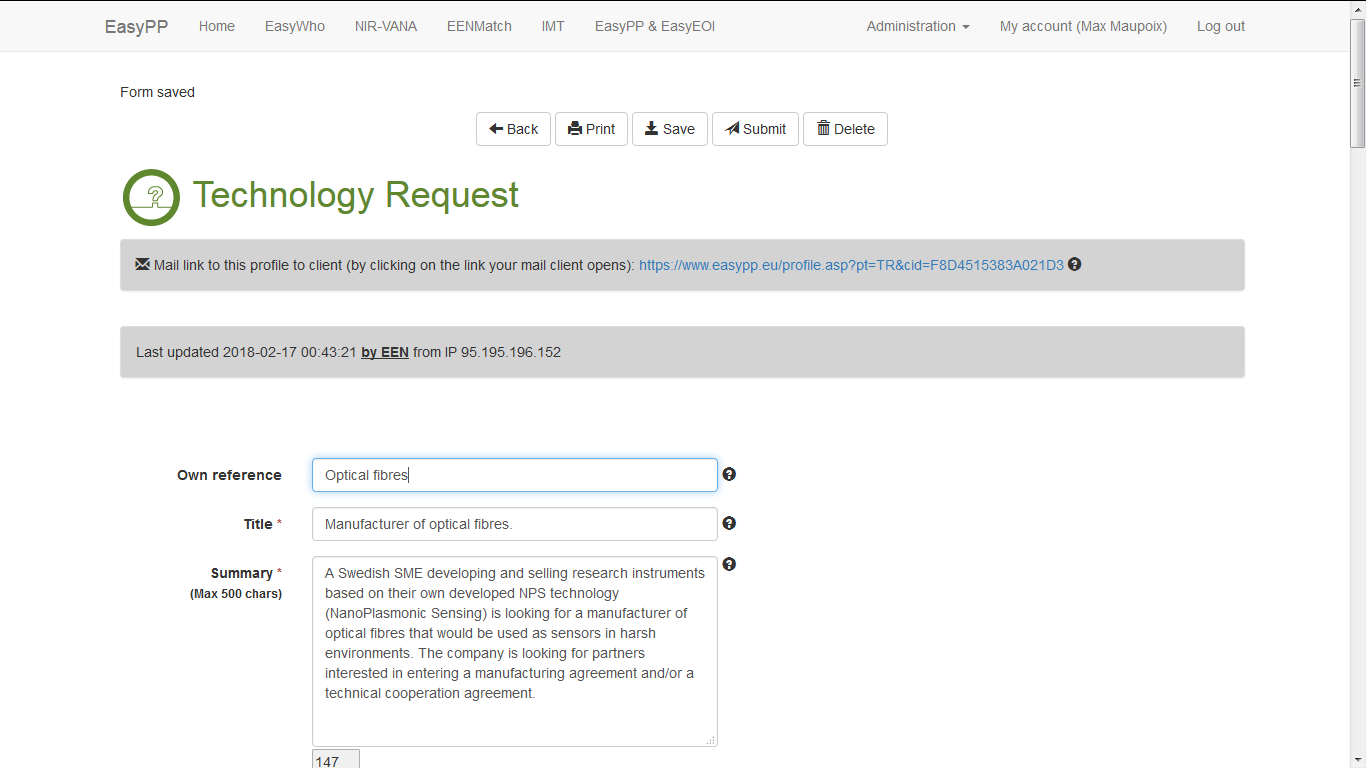 Send link to client
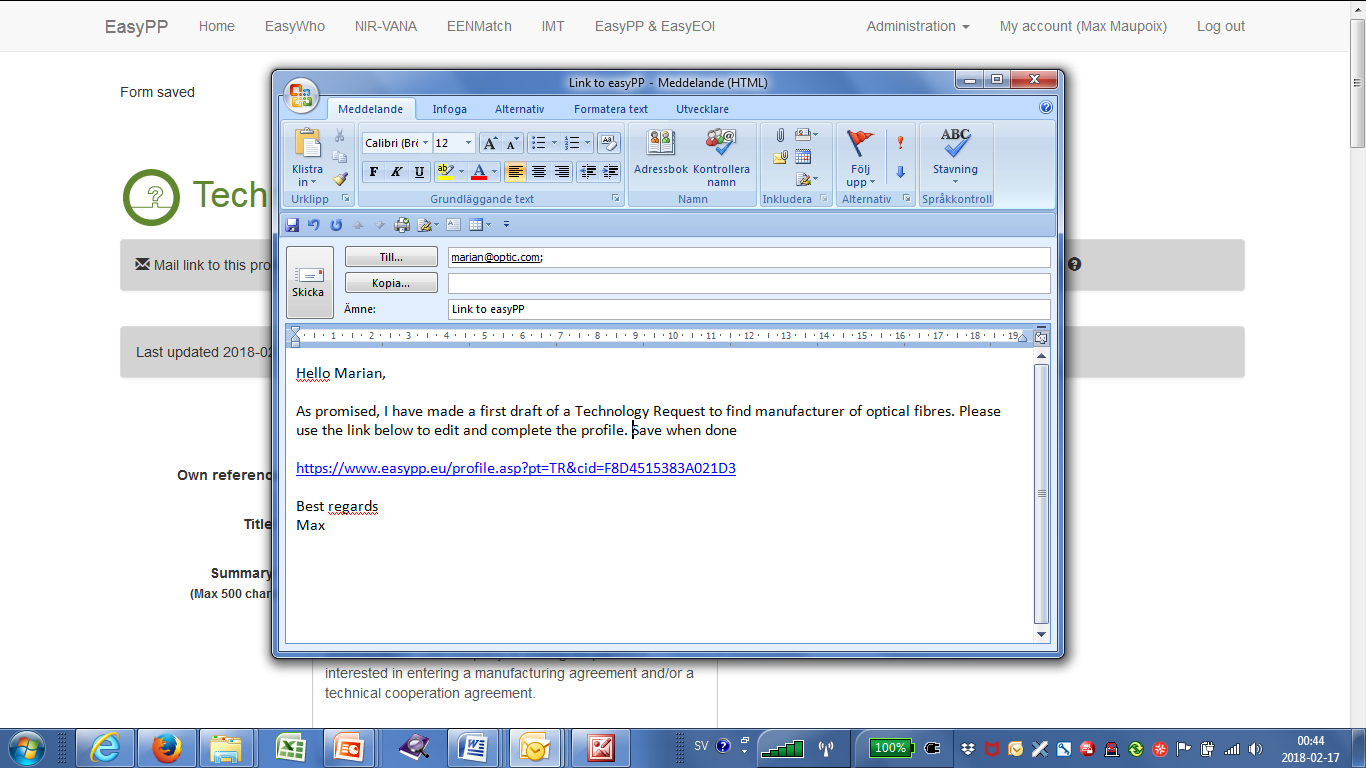 Client’s view for editing
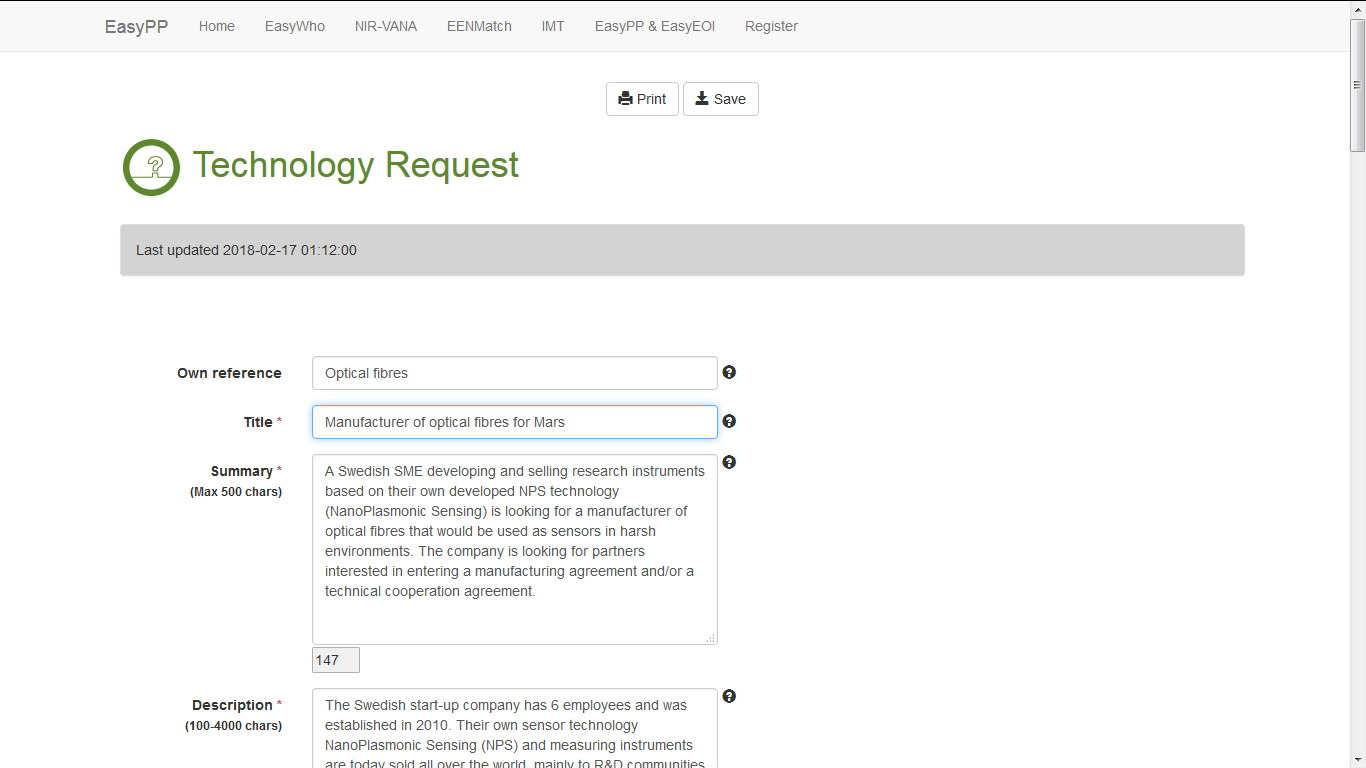 Back to our view
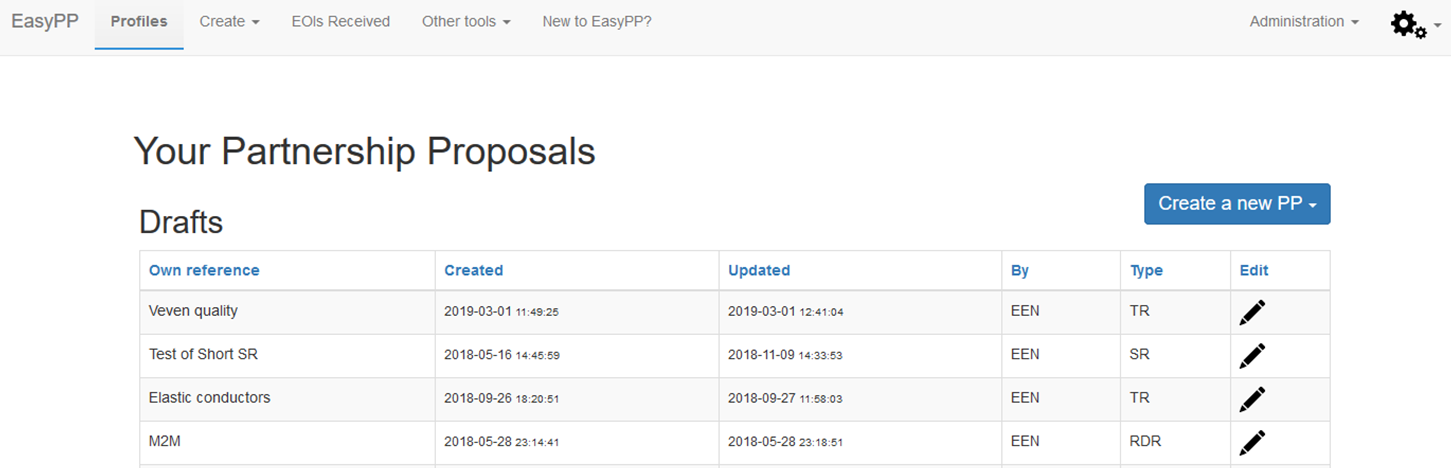 Check if client made any changes
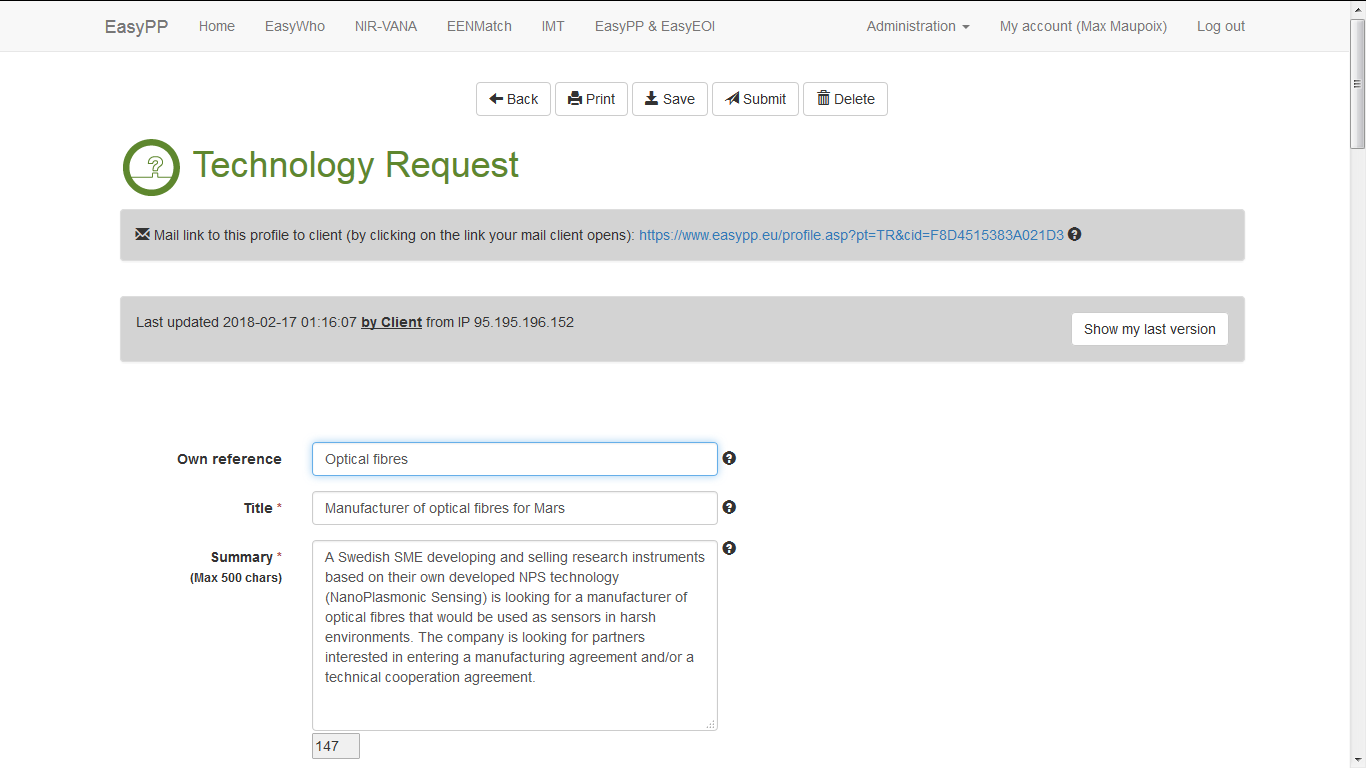 Check if client made any changes
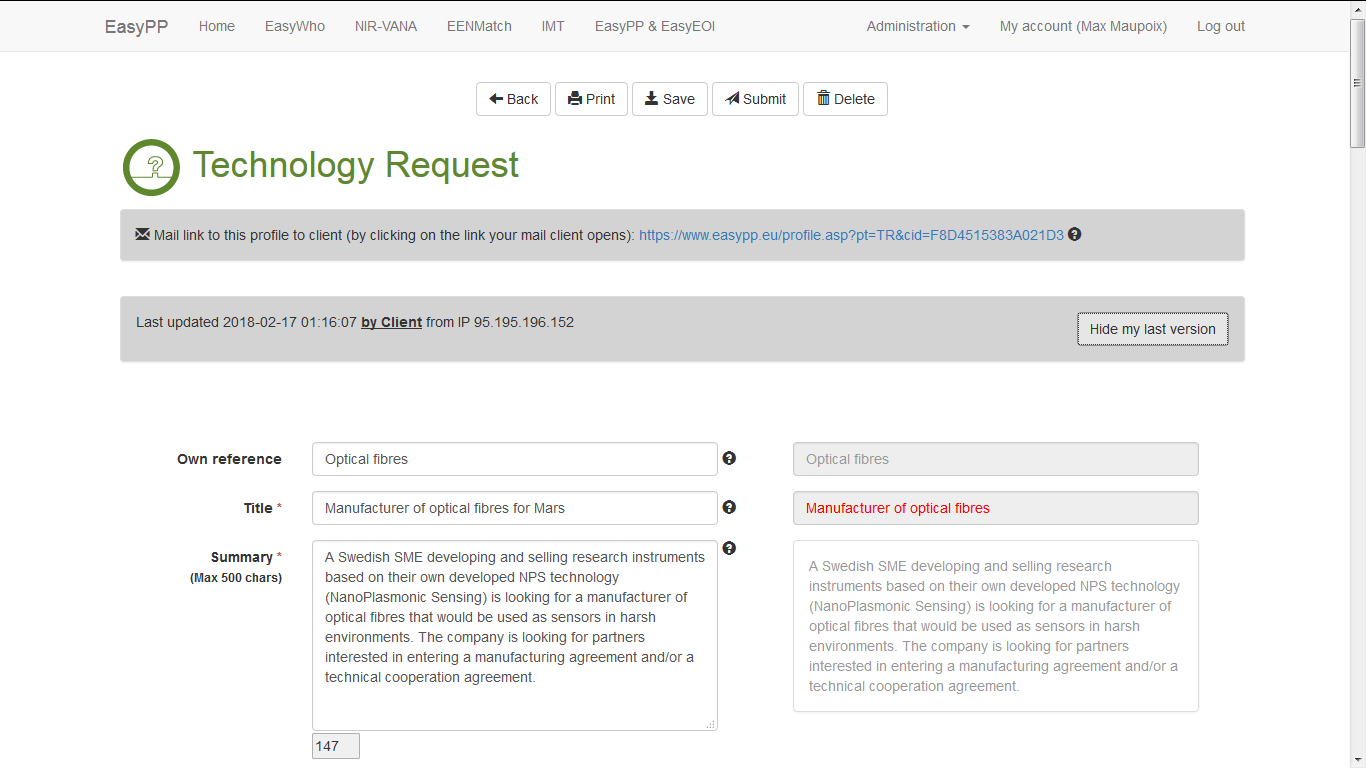 Submit the profile to Merlin
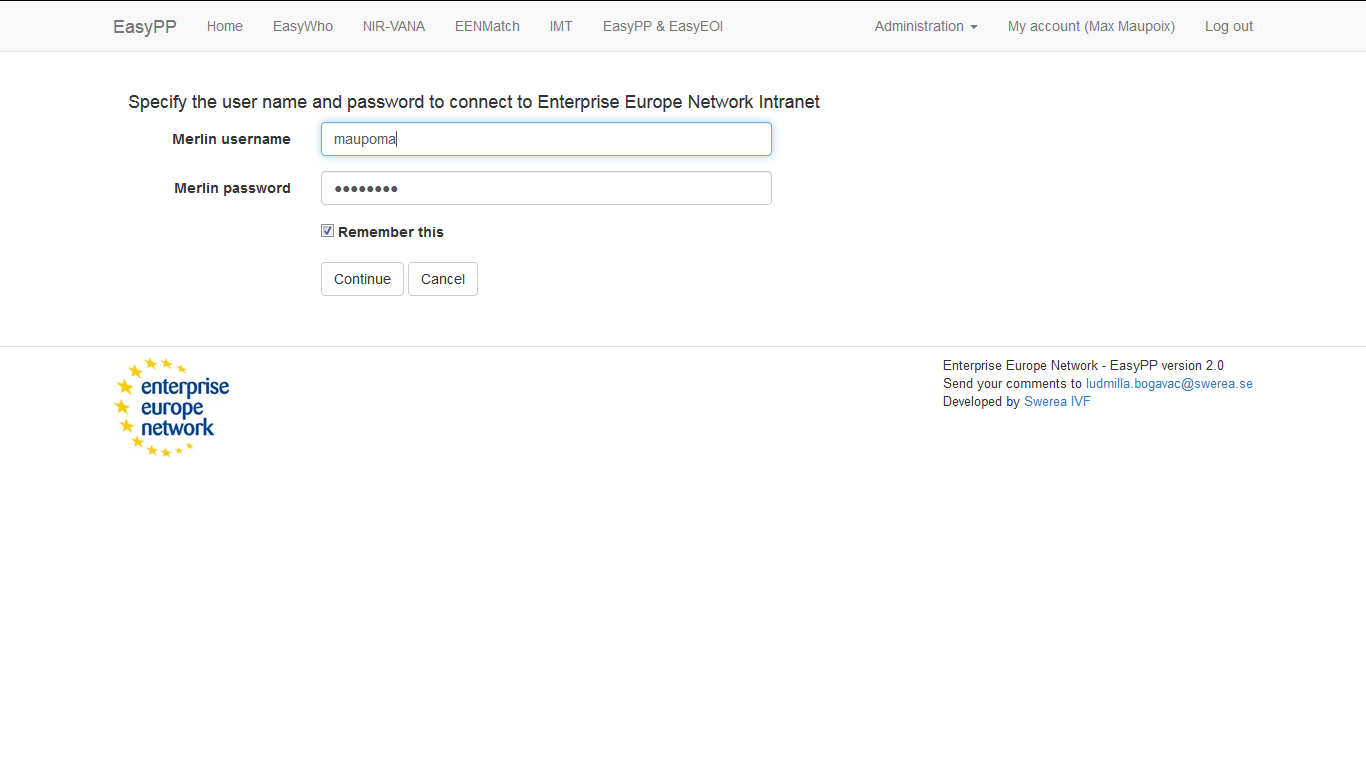 O Submit for internal review

O Submit draft
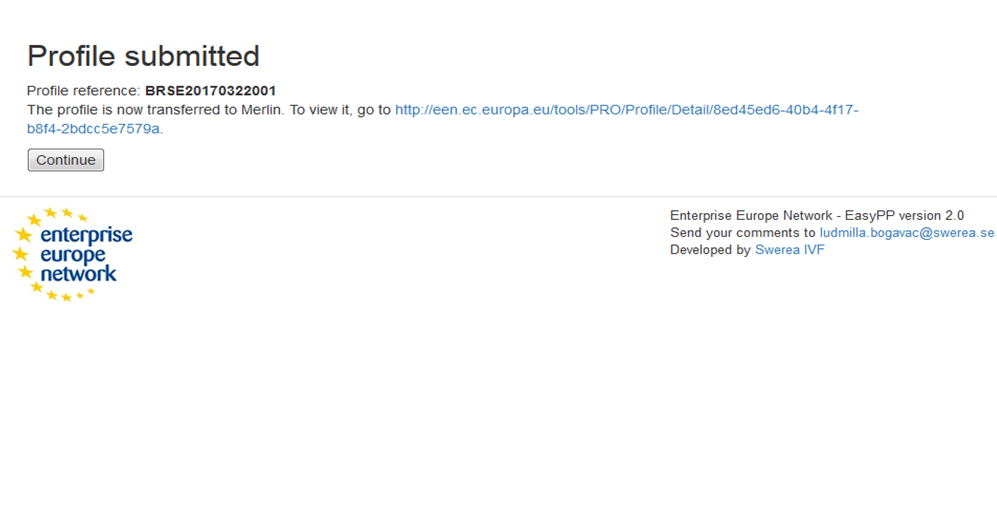 EasyEOI

Manage your EOIs received
Edit and send them to your clients
Update interest and collaboration status
Login:  www.EasyPP.eu
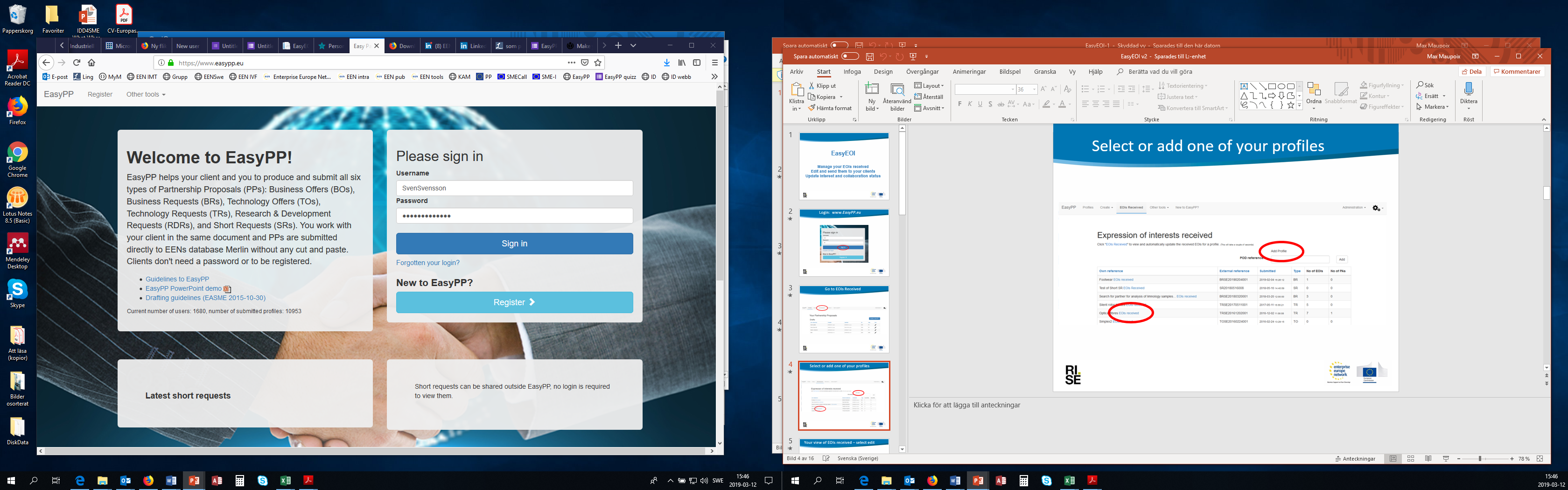 Go to EOIs Received
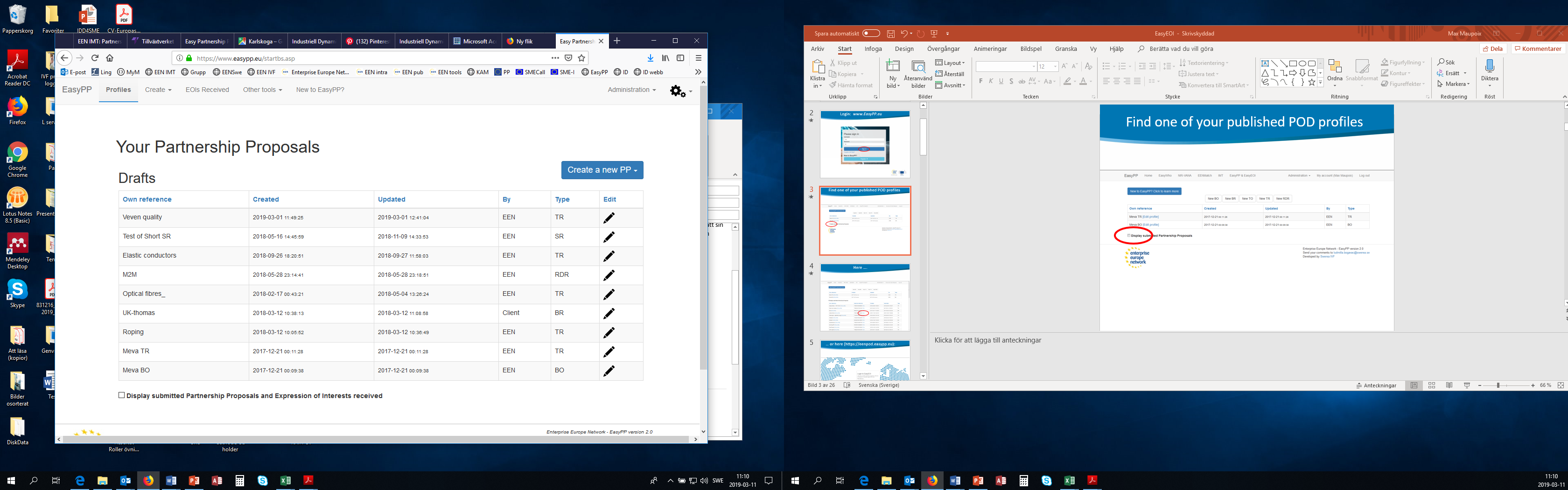 Select or add one of your profiles
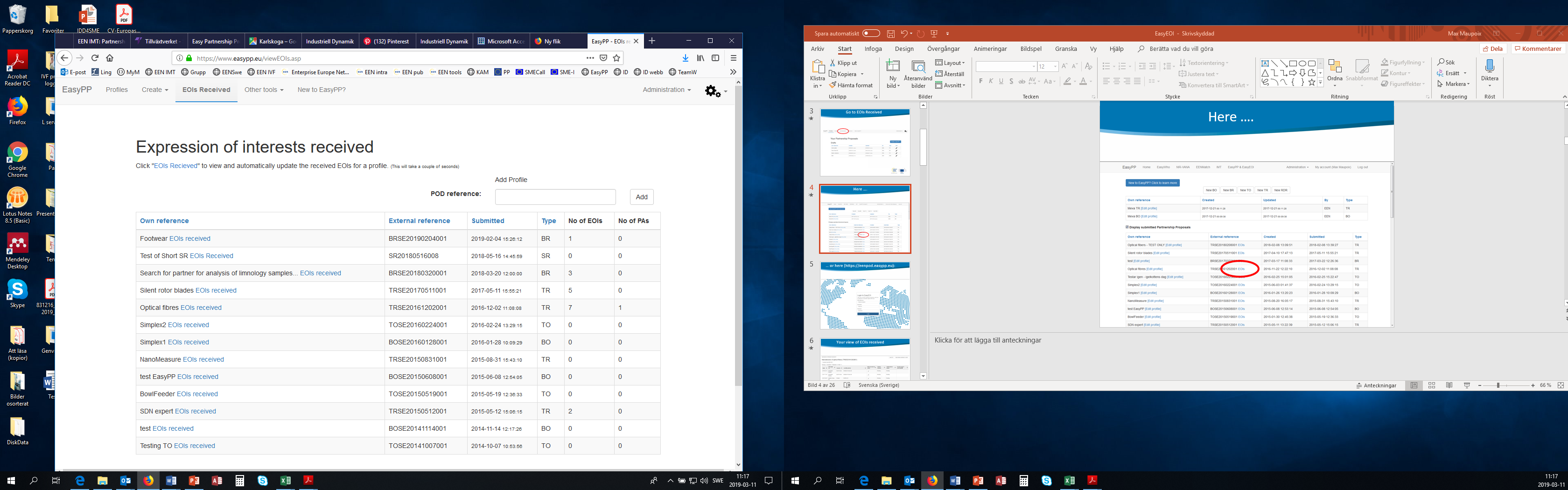 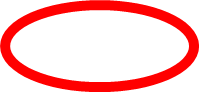 Your view of EOIs received – select edit
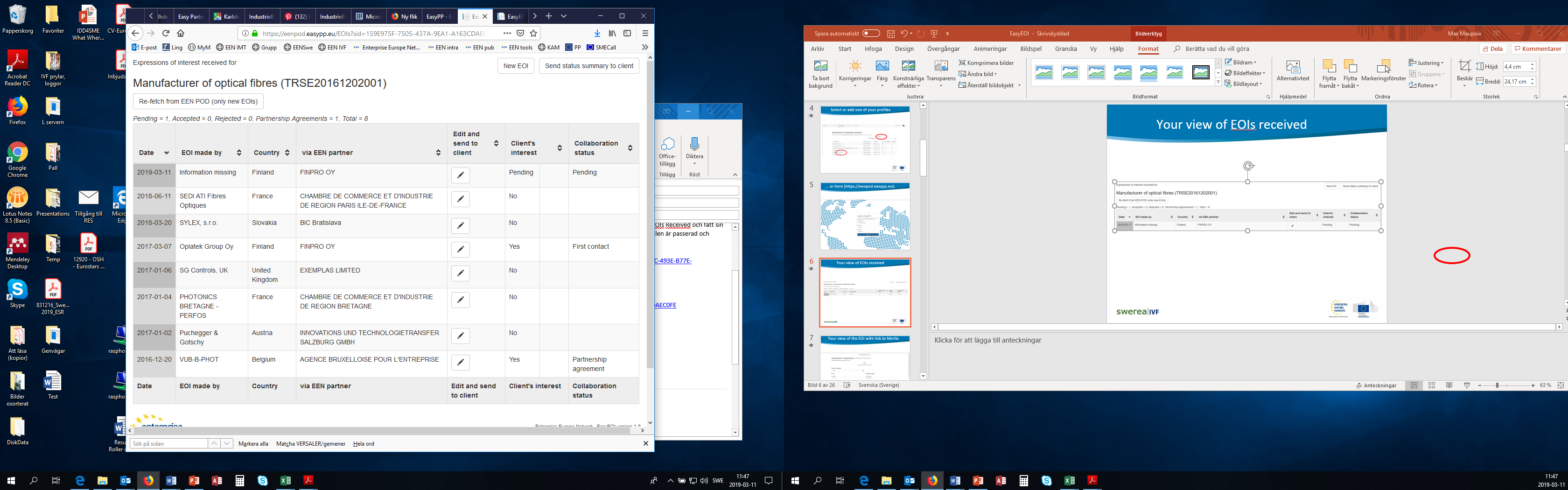 Your view of the EOI with link to Merlin
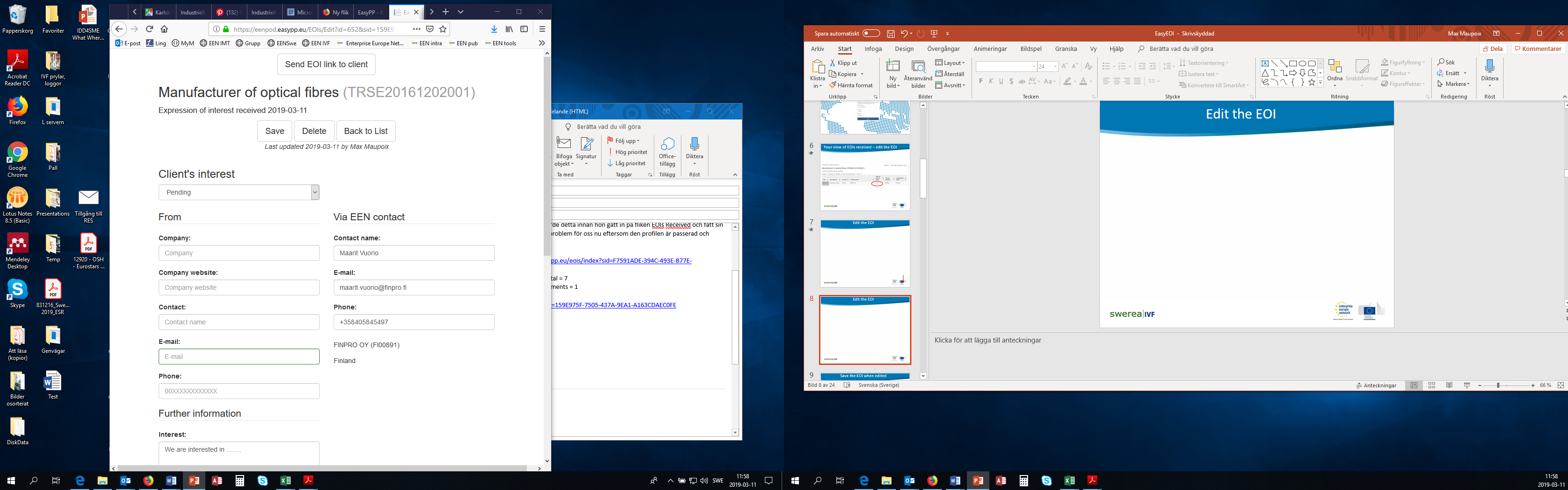 Aa


bb
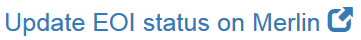 Access to the EOI on Merlin
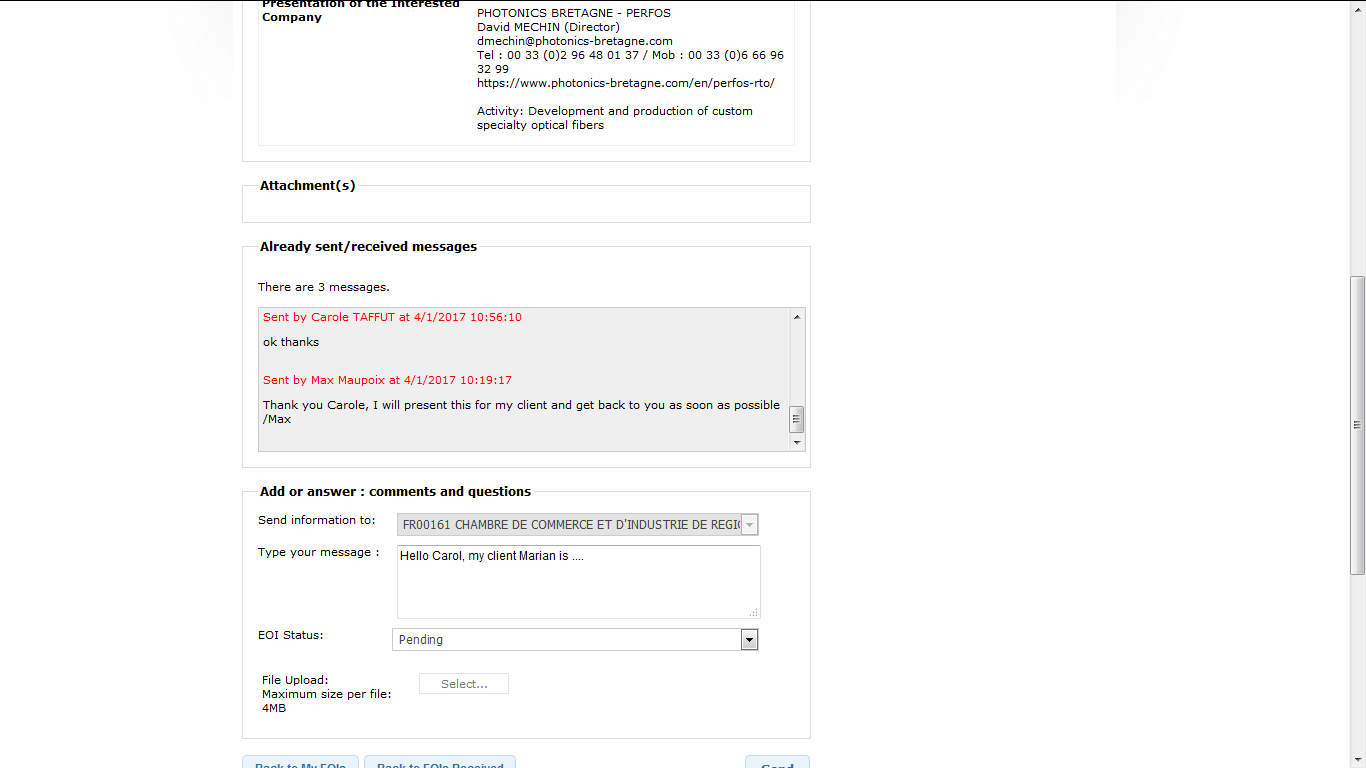 Edit the EOI and save
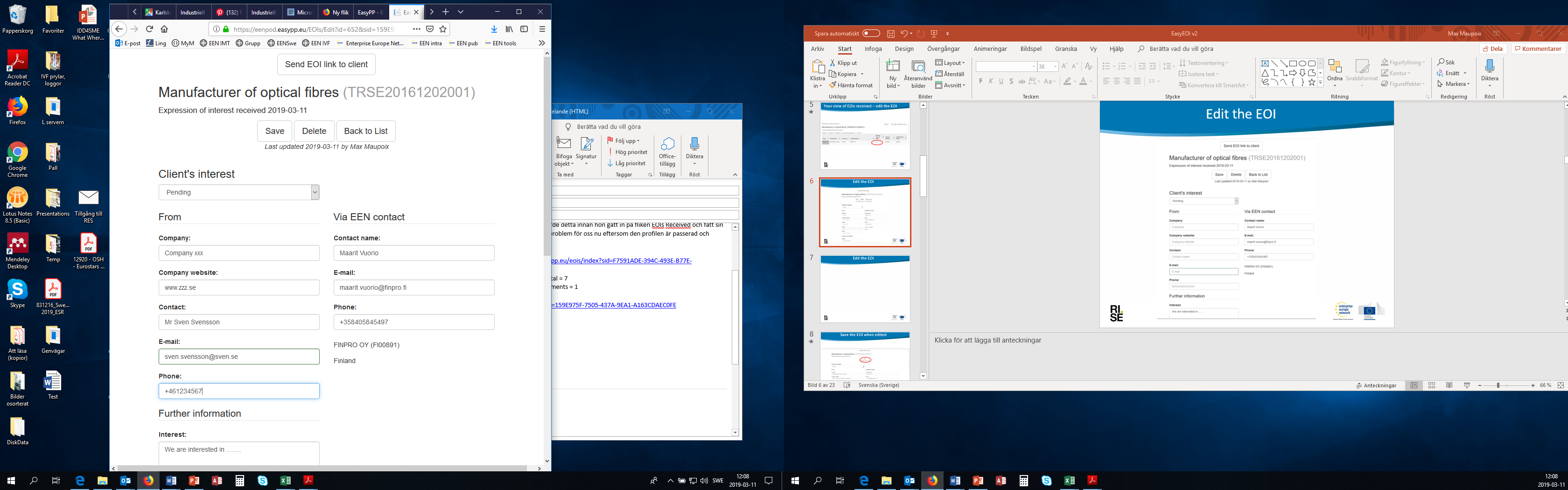 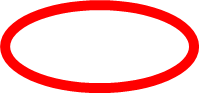 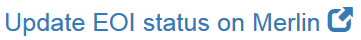 Send the EOI to your client…
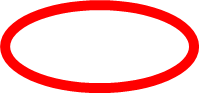 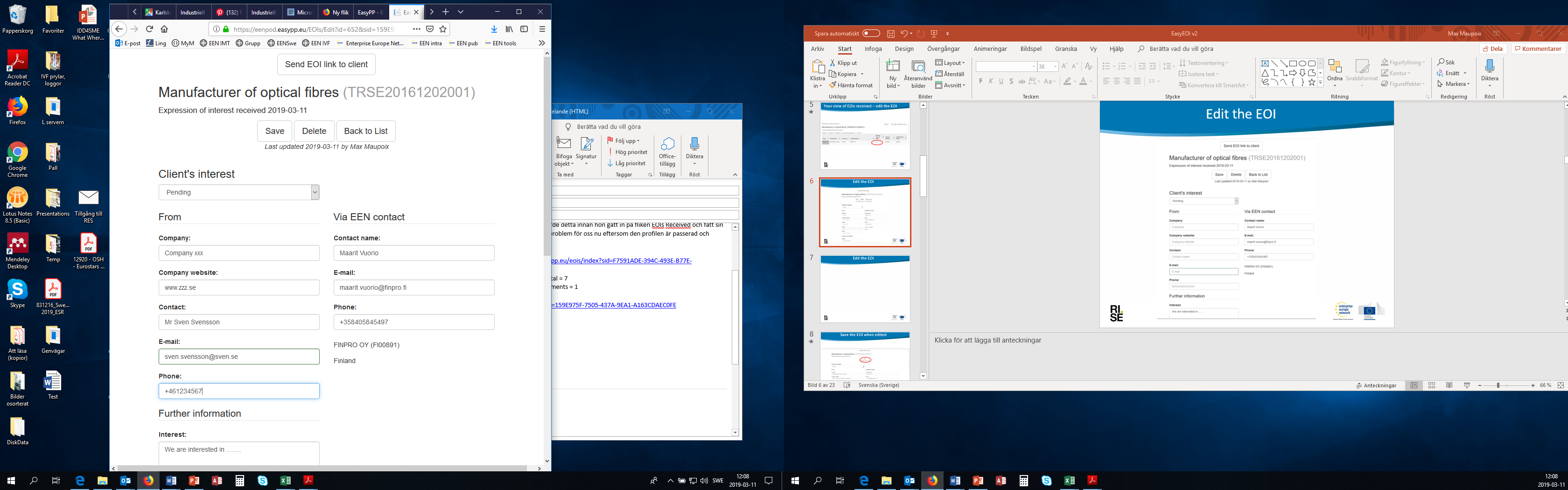 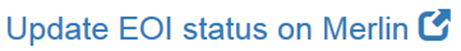 … as a link in a mail
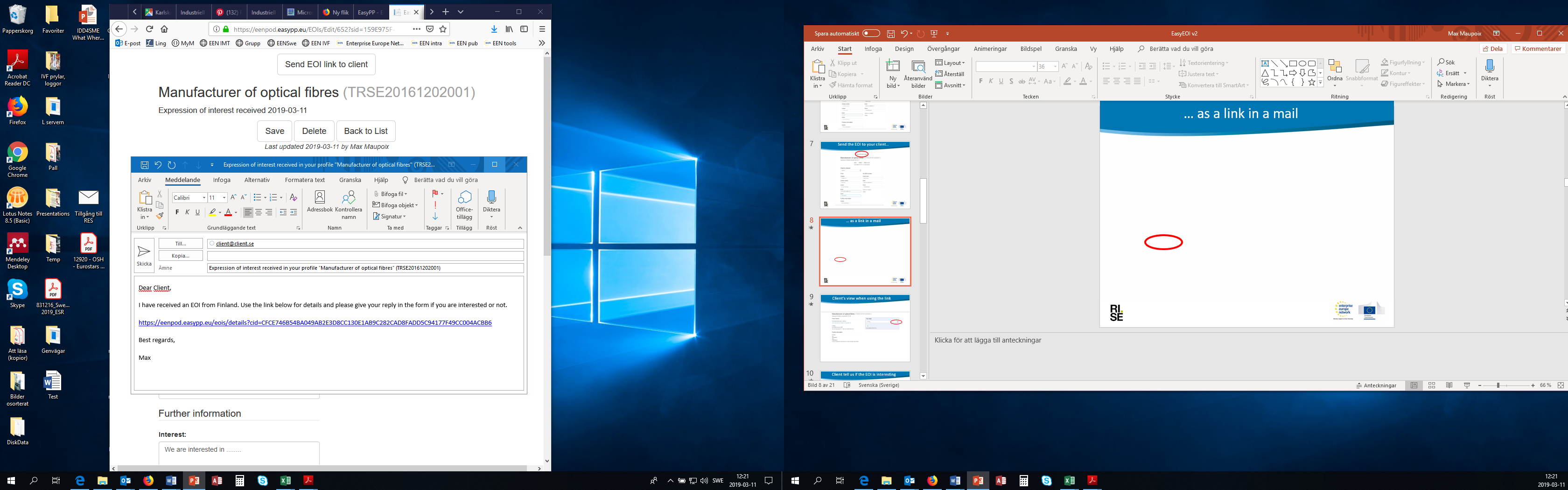 Client’s view when using the link
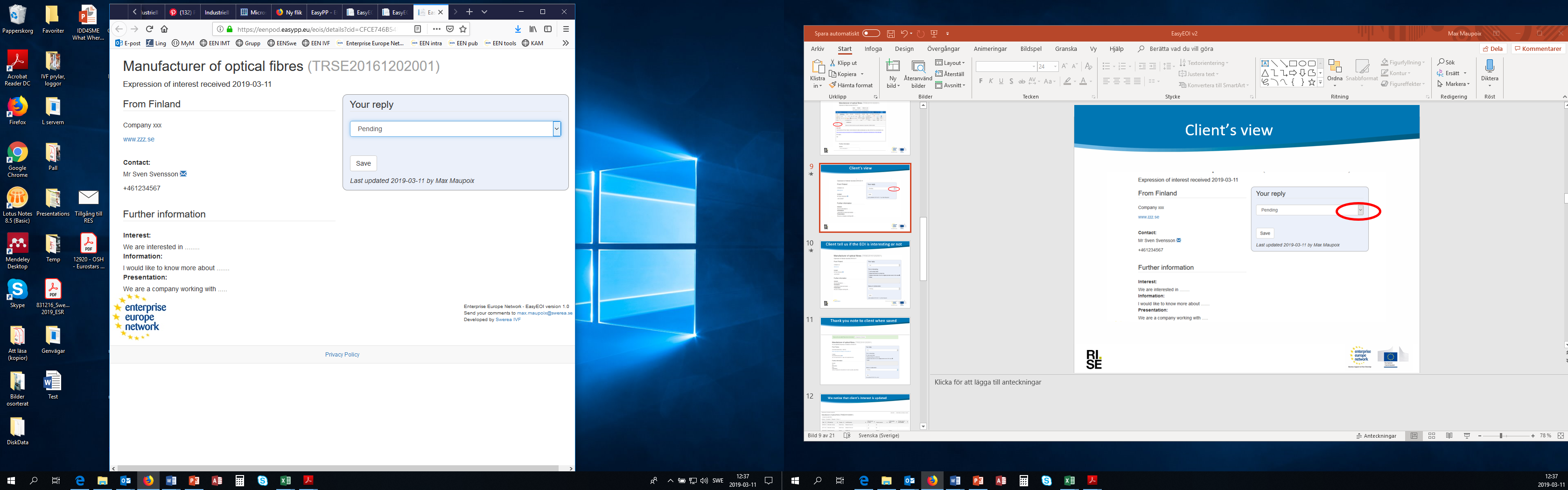 Client tell us if the EOI is interesting or not
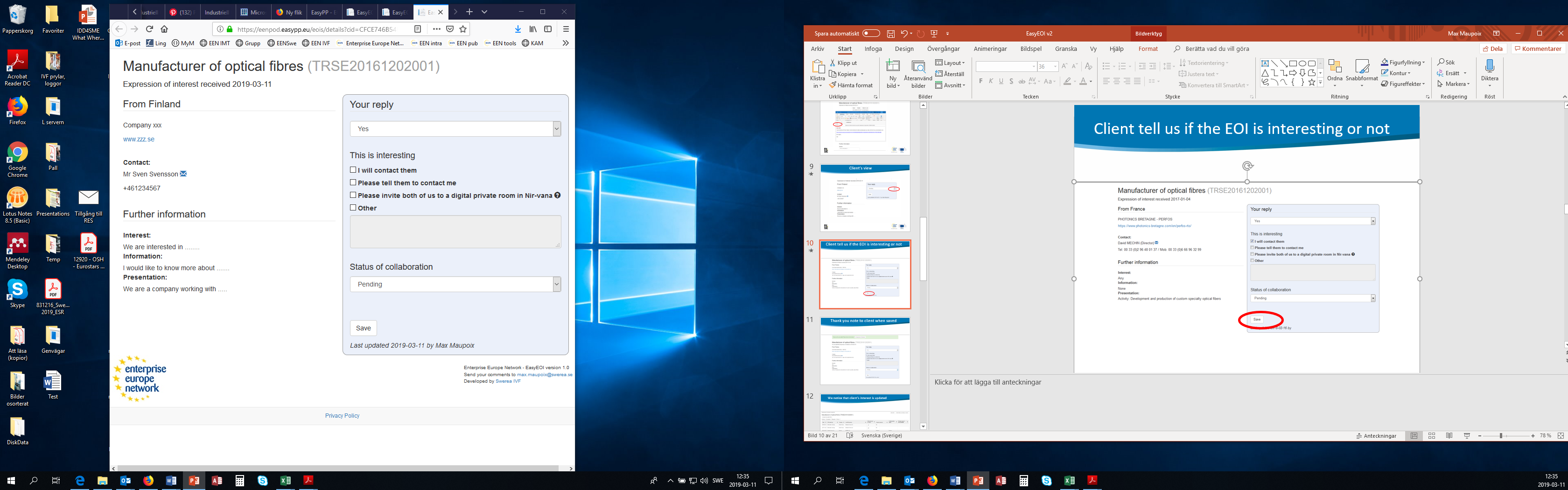 Thank you note to client when saved
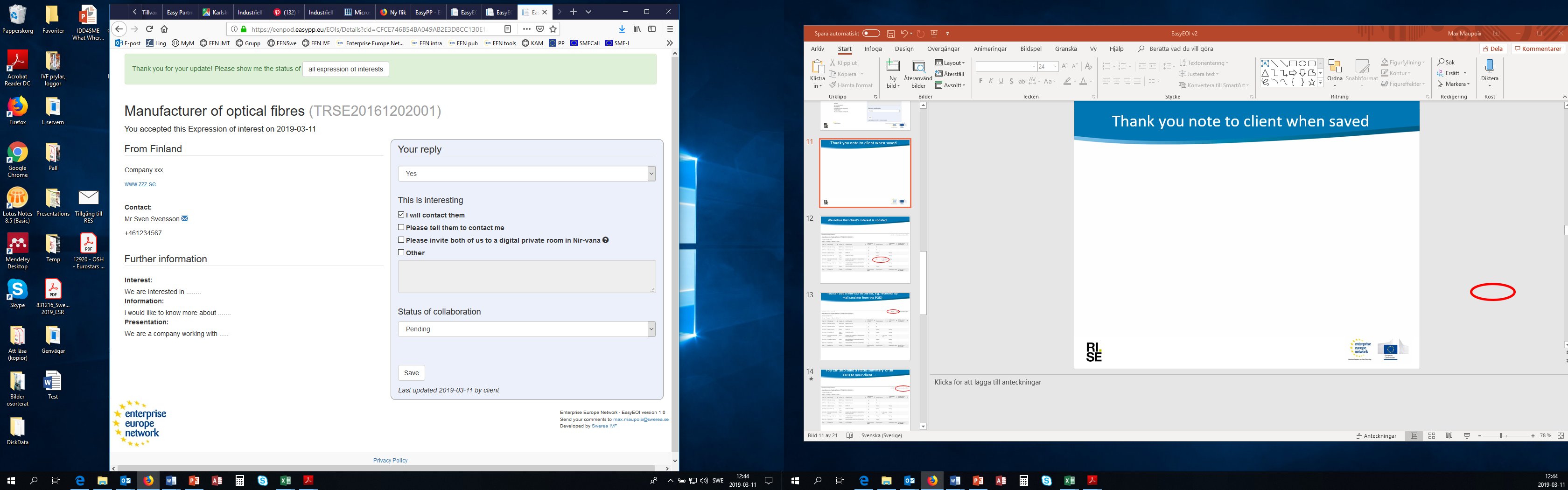 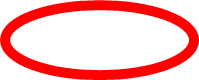 Our view, we notice that client is interested
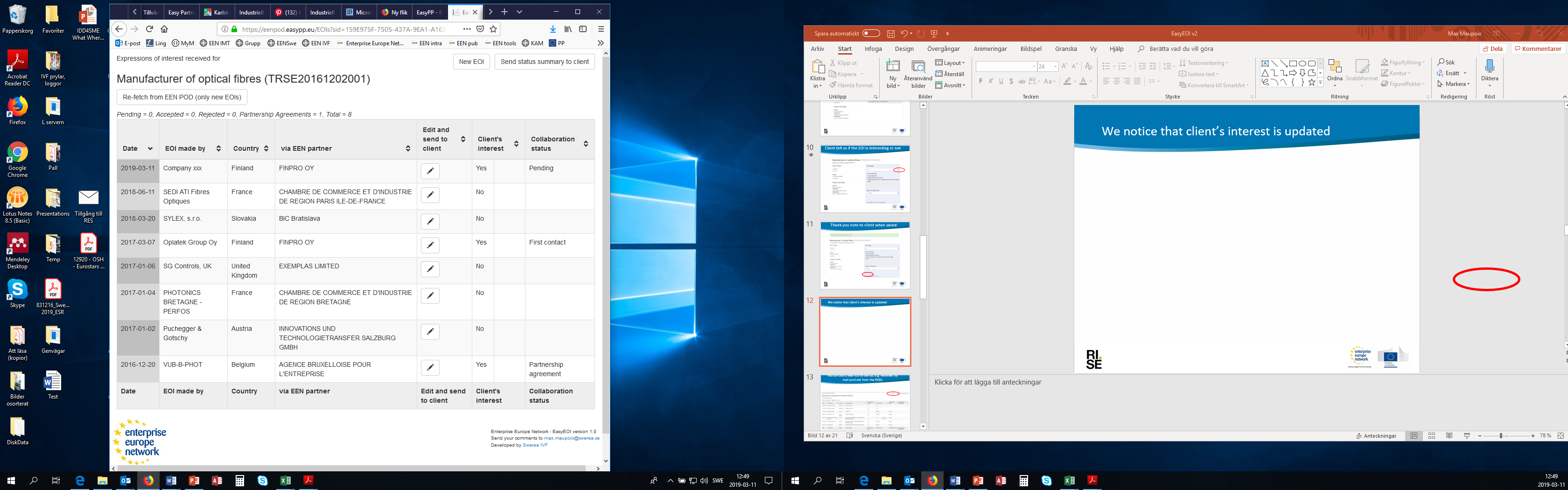 You can add a new EOI to the list, e.g. received  by mail (and not from the POD)
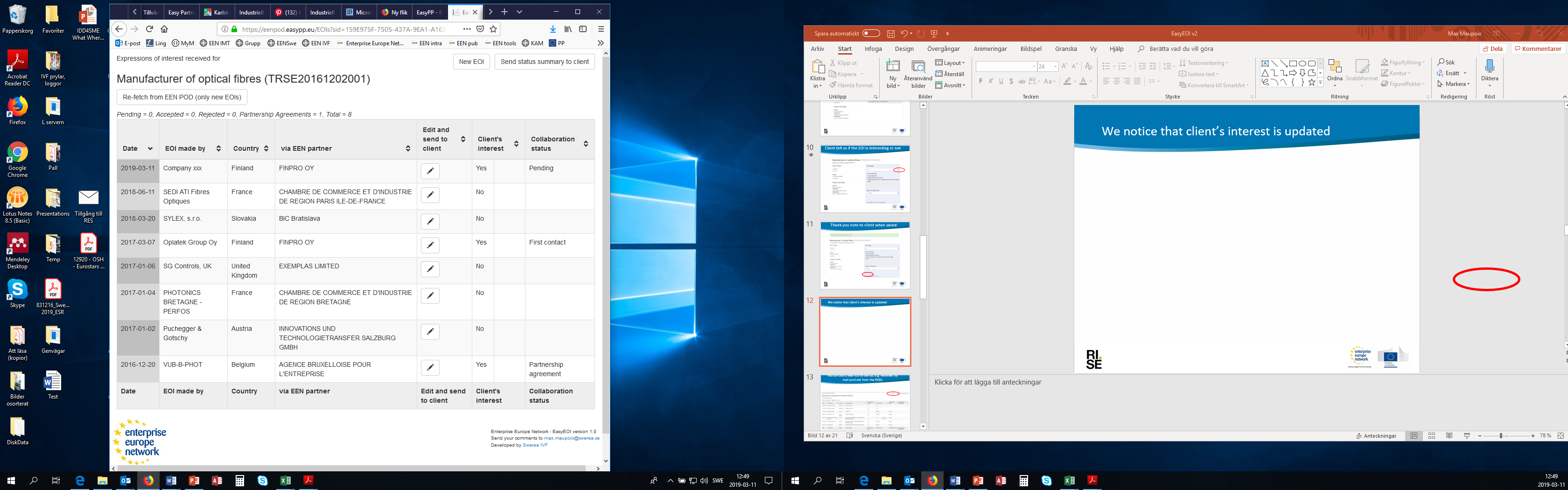 You can also send a status summary  
of all EOIs to your client …
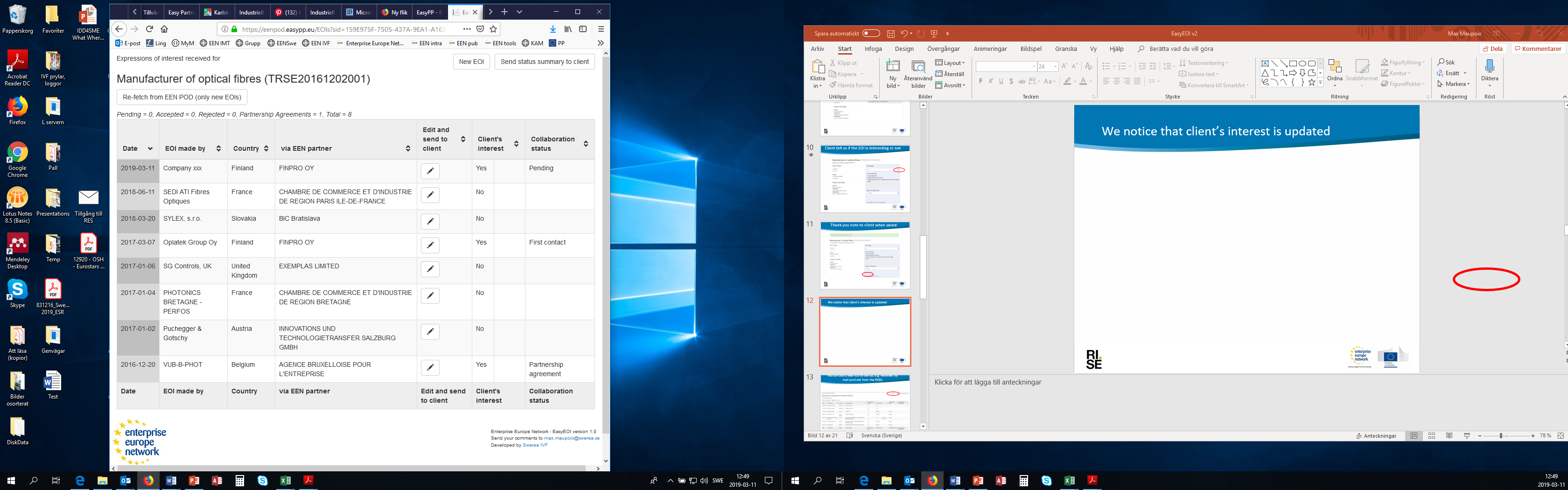 … as a link in a mail
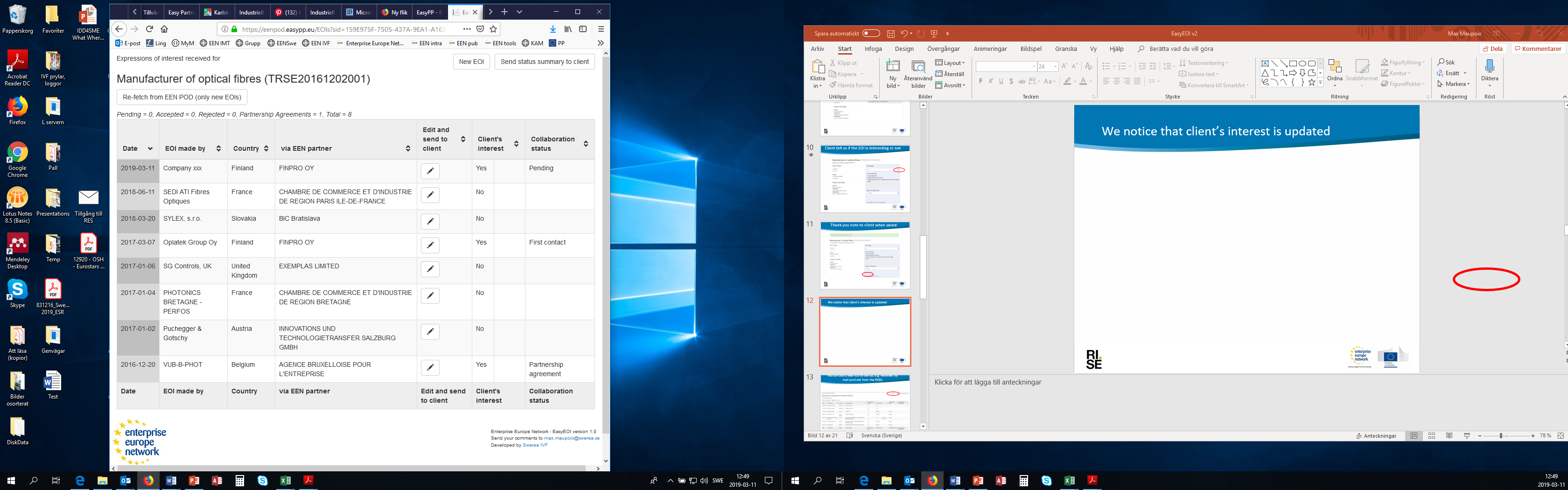 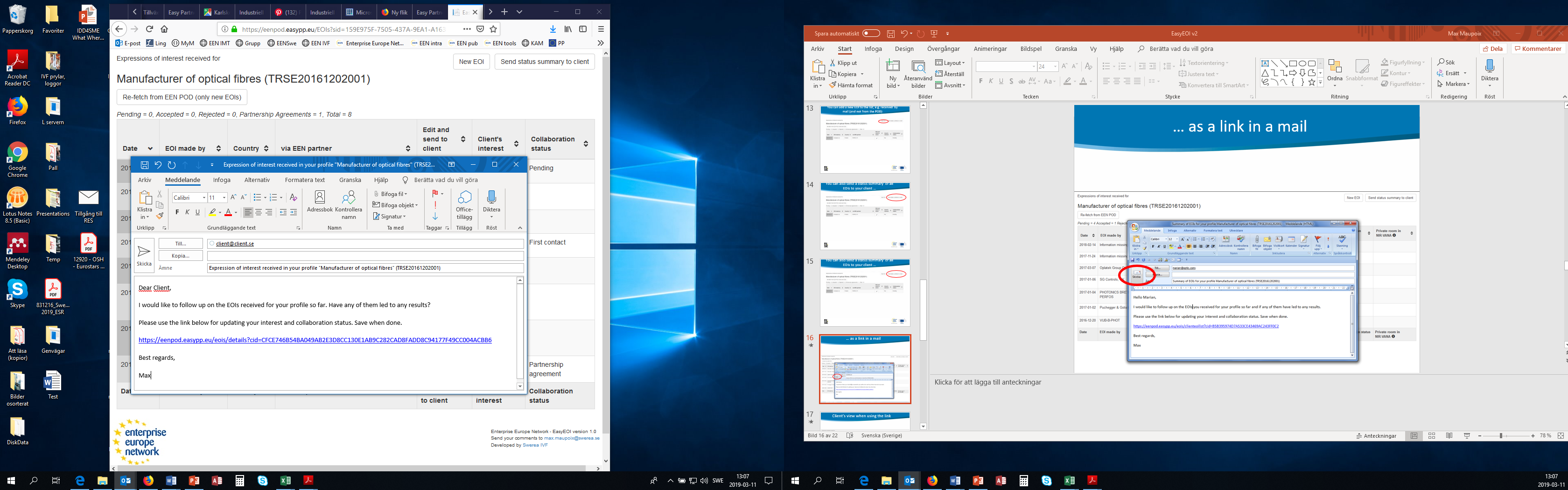 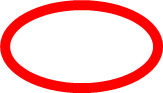 Thank you!

Questions: 

max.maupoix@ri.se

Join the EEN IMT LinkedIn group for updateshttps://www.linkedin.com/groups/8190241